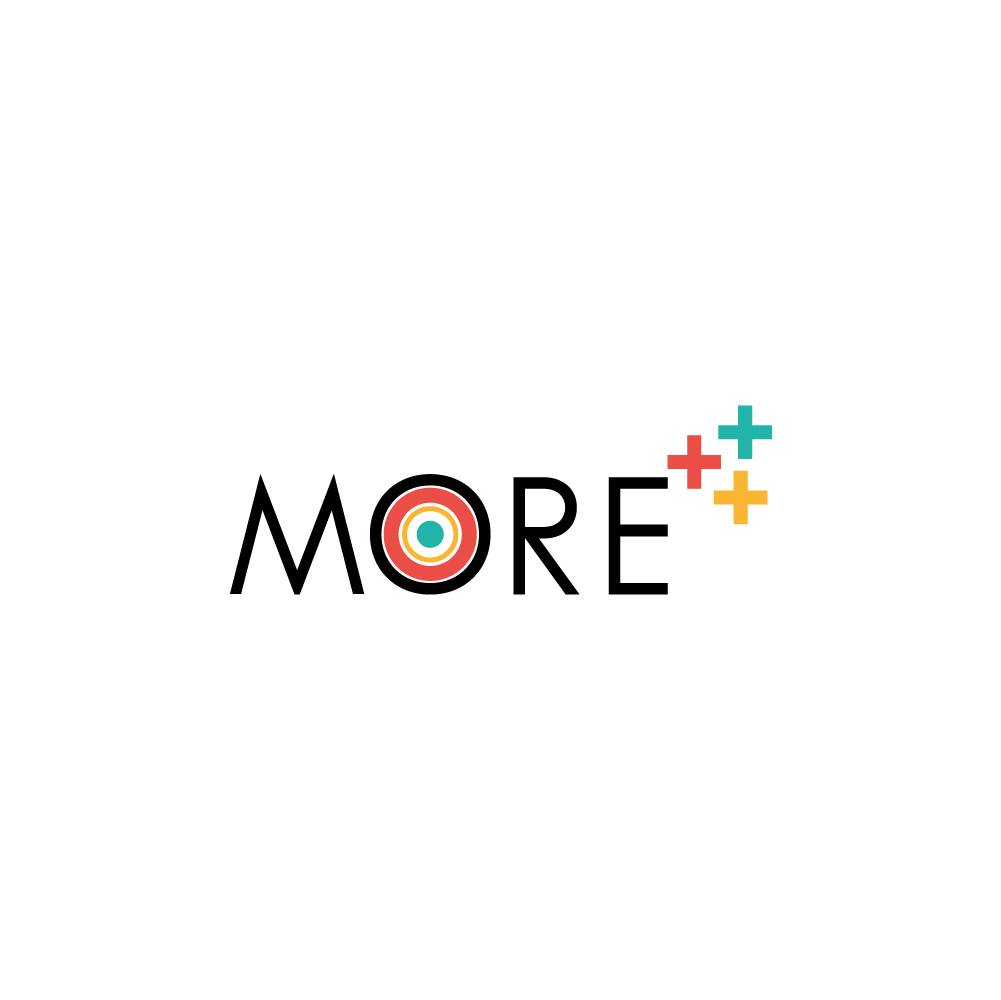 Wprowadzenie użytkownika w ramy GreenComp
Opracowano przez: IHF & CIRCLE
Cele:
Pod koniec tego modułu:
Cel 1:       Zrozumiesz tło i działanie w ramach GreenComp
Cel 2:	Zapoznasz się z koncepcją kompetencji zrównoważonego rozwoju
Cel 3:	Zdobędziesz podstawy kompetencji w zakresie zrównoważonego rozwoju
+++
GreenComp
++
+
GreenComp: what: czym jest
GreenComp: cel
GreenComp: metodologia
Kompetencje w zakresie zrównoważonego rozwoju
Czym są kompetencje zrównoważonego rozwoju
Nauczanie i uczenie się kompetencji zrównoważonego rozwoju
+

+
+++
Rozdział 1: Ramy GreenComp
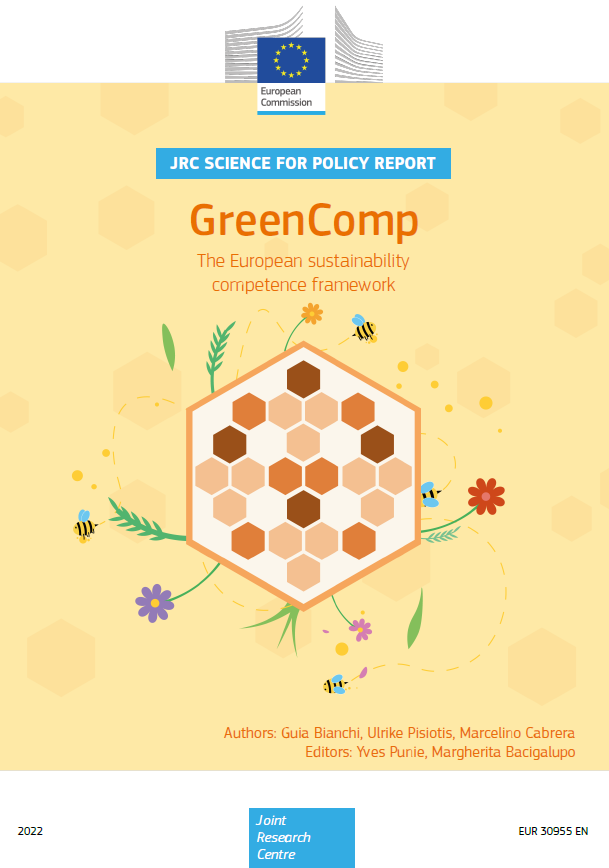 Europejskie ramy kompetencji w zakresie zrównoważonego rozwoju
Włączenie zrównoważonego rozwoju do naszych instytucji edukacyjnych i szkoleniowych ma zasadnicze znaczenie dla ochrony zarówno środowiska, jak i zdrowia publicznego. 

Rozwijanie kompetencji i zdobywanie informacji, umiejętności i postaw, niezbędnych do autentycznej troski o naszą planetę i wdrażania działań ochronnych, jest możliwe dzięki edukacji i szkoleniom. 

Ułatwi to przejście do sprawiedliwej, przyjaznej dla środowiska gospodarki i społeczeństwa.

Komisja Europejska określiła uczenie się na rzecz zrównoważonego rozwoju środowiska jako jeden z głównych celów na nadchodzące lata.

Aby dowiedzieć się więcej: GreenComp: the European sustainability competence framework
Rozdział 1: Ramy GreenComp
Kontekst polityczny ram kompetencji w zakresie zrównoważonego rozwoju
Jak stwierdzono w Europejskim Zielonym Ładzie, Komisja stworzyła Europejskie Ramy Kompetencji w zakresie Zrównoważonego Rozwoju, GreenComp, w odpowiedzi na wcześniejsze udane inicjatywy mające na celu promowanie edukacji opartej na kompetencjach w celu uczenia się przez całe życie.

Państwa członkowskie z UE już zaczęły włączać idee zrównoważonego rozwoju do kursów akademickich i zawodowych.

GreenComp może pomóc nauczycielom i uczniom w państwach członkowskich we włączaniu koncepcji zrównoważonego rozwoju środowiskowego do wszystkich systemów edukacyjnych i programów nauczania, opierając się na tych wysiłkach.
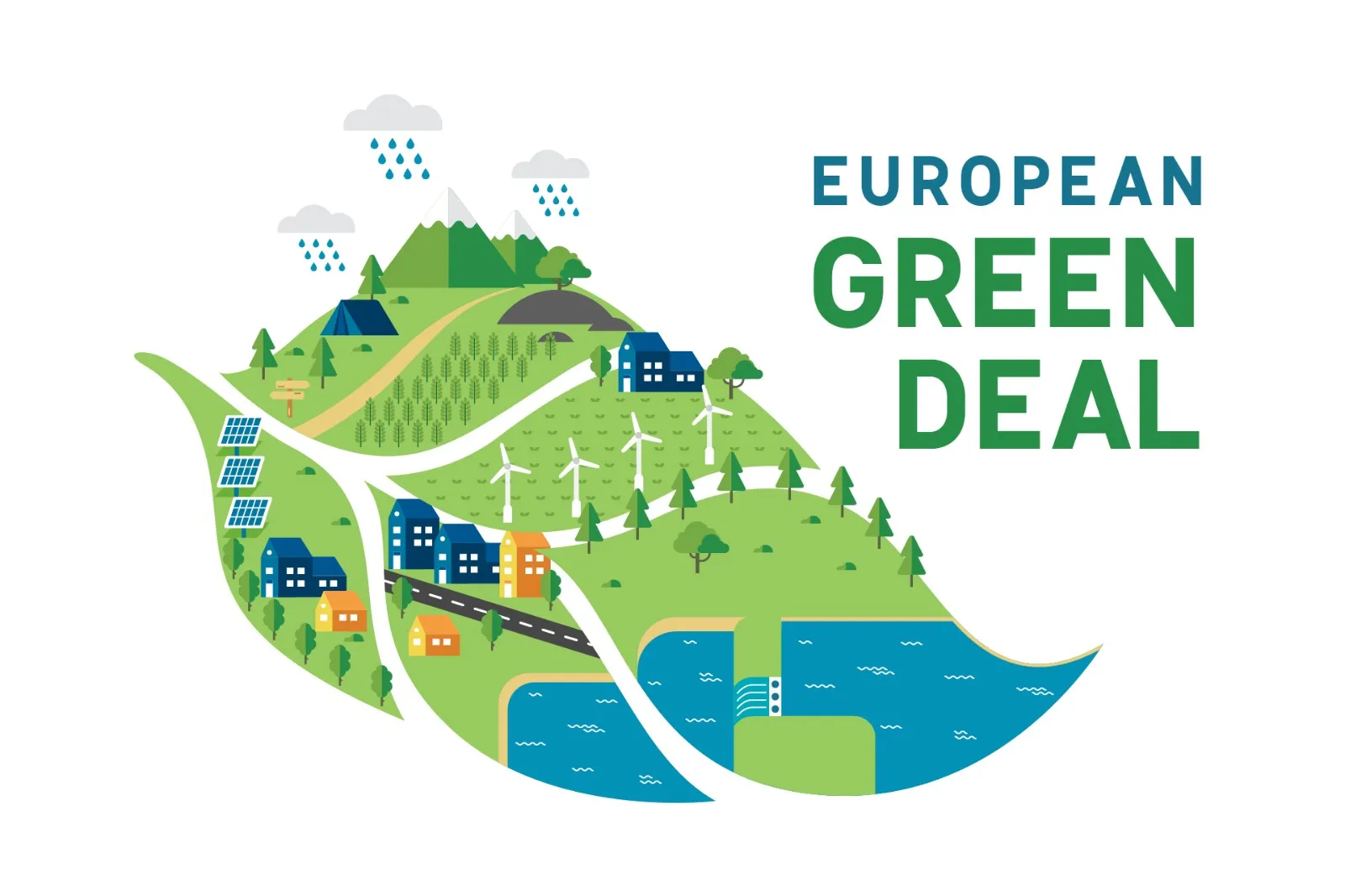 Rozdział 1: Ramy GreenComp
Część 1.1: GreenComp – Czym jest?
Aby wspierać uczniów w zdobywaniu informacji, umiejętności i postaw, które zachęcają do myślenia, planowania i działania z empatią, odpowiedzialnością i troską o naszą planetę i zdrowie publiczne, GreenComp określa zestaw trwałych kompetencji, które należy uwzględnić w programach edukacyjnych.

GreenComp składa się z czterech połączonych ze sobą Obszarów Szkoleniowych:

Działanie na rzecz zrównoważonego rozwoju

Wizja zrównoważonej przyszłości

Uwzględnienie złożoności w zrównoważonym rozwoju

Wcielanie zasad zrównoważonego rozwoju

…dla każdego z nich mamy zestaw trzech powiązanych ze sobą kompetencji*.


*kompetencje w sensie połączenia: wiedzy (co wiesz), umiejętności (co potrafisz), postaw (jak to robisz)
Obszar treningowy 1
Wcielnie wartości zrównoważonego rozwoju
Obszar treningowy 2
Uwzględnienie złożoności w zrównoważonym rozwoju
Training Area no.3
Wizja zrównoważonej przyszłości
Obszar treningowy 4
Działanie na rzecz zrównoważonego rozwoju
Rozdział 1: Ramy GreenComp
Część 1.2: GreenComp – Cel
Ramy GreenComp określają:
 
model obszarów i kompetencji zrównoważonego rozwoju

Jedno źródło, z którego mogą korzystać, udostępniać i odnosić się (do niego) wszystkie osoby zaangażowane w edukację i szkolenia w zakresie zrównoważonego rozwoju środowiskowego

wstępną listę elementów kompetencji, a także wiedzę, umiejętności i postawy, jako przykłady ich zastosowania

standardowy punkt odniesienia dla dyskusji, dzielenia się praktykami i wzajemnego uczenia się wśród nauczycieli zaangażowanych w uczenie się przez całe życie w całej UE

wkład w przenoszenie kompetencji i promowanie mobilności w UE w celu pełnego uczestnictwa w społeczeństwie europejskim
Źródło: GreenComp
Rozdział 1: Ramy GreenComp
Część 1.3: GreenComp – Metodologia
Wypracowanie konsensusu bazującego na podejściu badawczym opartym na metodach mieszanych doprowadziło do stworzenia europejskich ram kompetencji w zakresie zrównoważonego rozwoju. 

Dzięki temu procesowi GreenComp był stopniowo i systematycznie ulepszany, w wyniku czego narodziła się kompleksowa struktura przedstawiona w tym module. 

W trakcie całego procesu kontaktowano się ze zróżnicowaną grupą ponad 75 specjalistów i konsumentów, aby uzyskać ich rady i stopniowo dojść do porozumienia.  

W skład grupy weszli naukowcy i badacze specjalizujący się w uczeniu się przez całe życie i zrównoważonej edukacji, a także organizacje pozarządowe, przedstawiciele młodzieży, nauczyciele i decydenci z państw członkowskich UE.
Source: GreenComp
Rozdział 2: Kompetencje w zakresie zrównoważonego rozwoju
Część 2.1: Poszukiwanie definicji kompetencji w zakresie zrównoważonego rozwoju
GreenComp proponuje następującą definicję kompetencji:

Kompetencja w zakresie zrównoważonego rozwoju umożliwia uczniom wcielenie wartości zrównoważonego rozwoju i przyjęcie złożonych systemów w celu podjęcia lub zażądania działań, które przywracają i utrzymują zdrowie ekosystemu oraz wzmacniają sprawiedliwość, generując wizje zrównoważonej przyszłości.

Aby uczący się myśleli, planowali i działali w sposób zrównoważony i w harmonii ze środowiskiem, definicja ta kładzie duży nacisk na rozwój wiedzy, umiejętności i postaw w zakresie zrównoważonego rozwoju, takich jak te, które ujawniliśmy w czterech poprzednich tabelach.
Źródło: GreenComp
Rozdział 2: Kompetencje w zakresie zrównoważonego rozwoju
Część 2.2: Nauczanie i uczenie się kompetencji zrównoważonego rozwoju
Od swojej pierwszej formalnej propozycji w latach 60. uczenie transformacyjne było często łączone z edukacją na temat zrównoważonego rozwoju i powiązanymi ideami, ponieważ dąży do fundamentalnej zmiany naszych poglądów, postaw i zachowań poprzez refleksję nad tym, co wiemy, a czego nie.

Wymaga od nas krytycznego myślenia o tym, jak postrzegamy nasze otoczenie i rolę jaką w nim odgrywamy.

Aby odzwierciedlić i przyjąć zrównoważony rozwój w codziennych rolach uczniów, konsumentów, producentów, profesjonalistów, aktywistów, decydentów, sąsiadów, pracowników, nauczycieli i trenerów, organizacji, społeczności i całego społeczeństwa, edukacja w zakresie zrównoważonego rozwoju ma na celu wyposażenie uczących się  w niezbędne umiejętności.
Źródło: GreenComp
Rozdział 2: Kompetencje w zakresie zrównoważonego rozwoju
Część 2.2: Nauczanie i uczenie się kompetencji zrównoważonego rozwoju
Ostatecznym celem edukacji na rzecz zrównoważonego rozwoju jest zmiana osoby i instytucji społecznej poprzez podejście holistyczne, dlatego postrzega się to w tym samym świetle, co uczenie się transformacyjne. Zarówno kształcenie, jak i szkolenie są zawarte w uczeniu się. Definiujemy to w następujący sposób:

Uczenie się na rzecz zrównoważonego rozwoju środowiska ma na celu pielęgnowanie zrównoważonego sposobu myślenia od dzieciństwa do dorosłości ze zrozumieniem, że ludzie są częścią natury i zależą od niej. Uczniowie są wyposażeni w wiedzę, umiejętności i postawy, które pomagają im stać się agentami zmian i przyczynić się indywidualnie i zbiorowo do kształtowania przyszłości w granicach planety.
Źródło: GreenComp
Podsumowując
+++
GreenComp
GreenComp określa zestaw zrównoważonych kompetencji, które mają być wykorzystane w programach edukacyjnych.
+++
Cele GreenComp
Włączenie zrównoważonego rozwoju do  instytucji edukacyjnych i szkoleniowych w celu ochrony środowiska i zdrowia publicznego.
+++
Kompetencje zrównoważonego rozwoju
Kompetencja w zakresie zrównoważonego rozwoju umożliwia uczącym się wcielenie jej wartości.
+++
Nauczanie i uczenie się 
kompetencji zrównoważonego rozwoju
Uczenie się na rzecz zrównoważonego rozwoju środowiska ma na celu pielęgnowanie zrównoważonego sposobu myślenia ze zrozumieniem, że ludzie są częścią natury i zależą od niej.
Który cel jest kluczowy dla zrównoważonego rozwoju?
Uczenie się kompetencji w zakresie zrównoważonego rozwoju jest połączone z:
GreenComp był wymagany przez Zielony Ład.
Ile kompetencji określa program?
Ile obszarów ma program?
Sprawdź swoją wiedzę:
Prawda
Fałsz
Transformatywnym uczeniem się
Nauką współtworzenia
Podwójną nauką
10
11
12
3
4
5
Cel 3
Cel 4
Cel 5
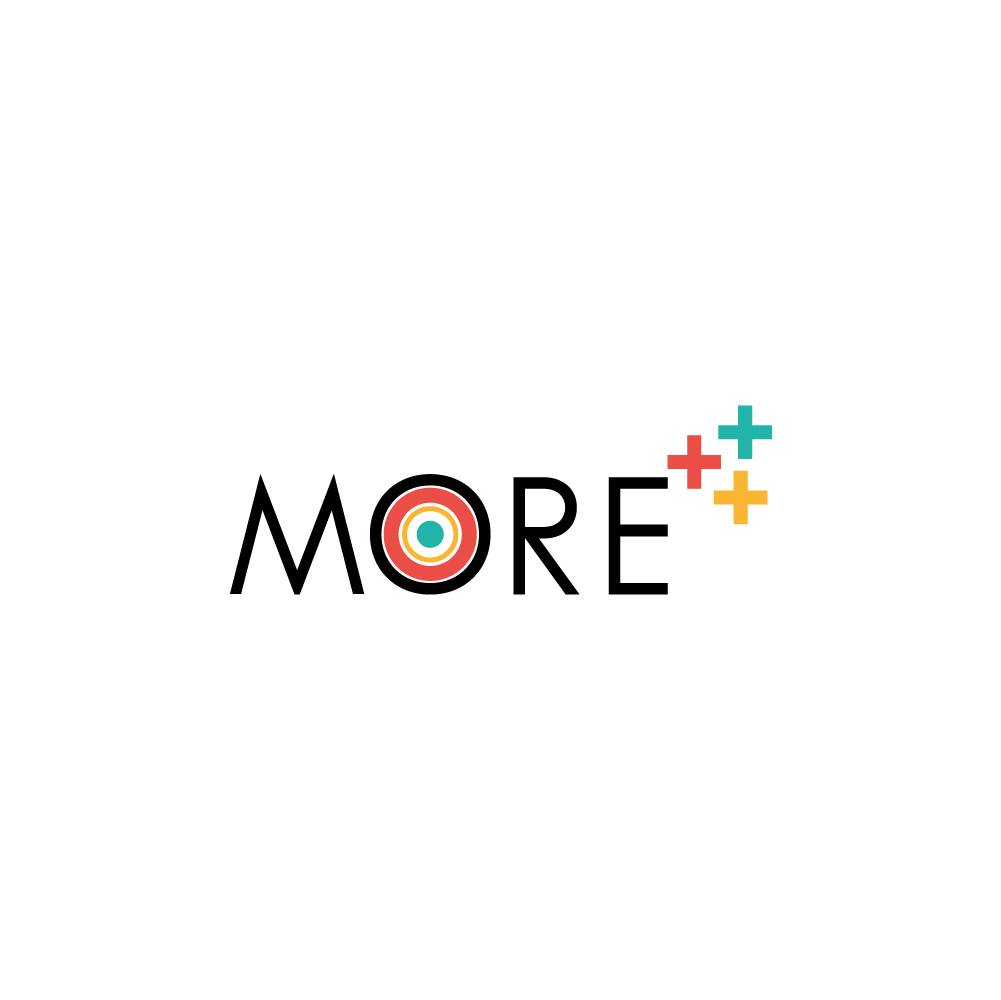 DZIĘKUJEMY
moreproject.eu